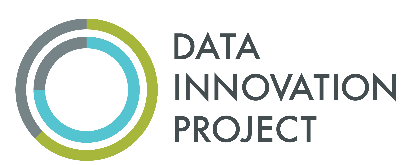 Focus Group Notes

	Bring this worksheet with you when hosting a focus group for taking notes.
Q1. [Insert question text]?
Q2. [Insert question text]?